真生会館 学び合いの会 分科会教皇フランシスコの思想　Everything is interconnected.　科学者と宗教者が共有するa conviction
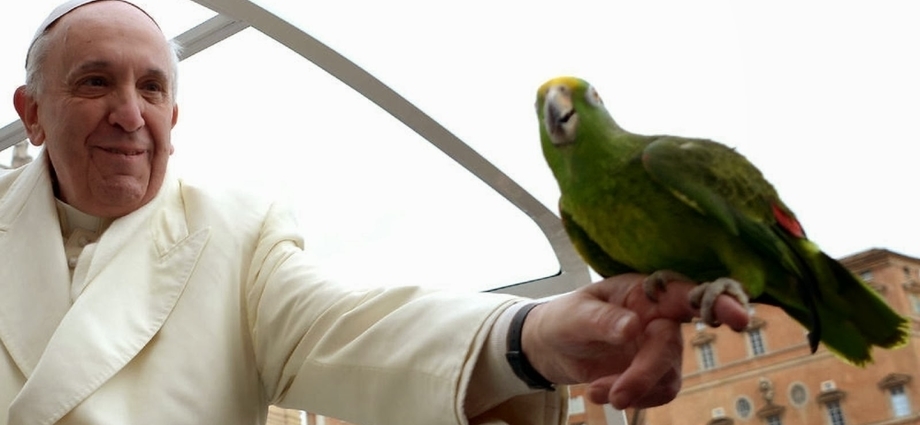 Source: Leonardo Boff, Brazilian ecotheologian; unofficial translation: Novena
LS 16:Laudato Si’の各章では、各主題に個別のアプローチをしますが、それぞれそこまでの章で取り上げた主要な問いに改めて再検討を加えることで議論を深めていきます。本回勅を読み進むにつれ、繰り返し現れるテーマがそれに当たります。例えば、1) この惑星の脆弱性と困窮者との間にある密接な関係、2) この地上世界の全てはinterconnectされているというconviction（確信）、3) テクノロジーによって導き出される新たな権力形態とその思考論理への批判、4) 経済と進歩について従来とは異なるunderstandingを探ろうという呼びかけ、5) 各被造物に固有な価値、6) エコロジーはhumanにとってどの様な意味をもつのかという問い、7) 素直で正直な討議の必要性、8) 国際的政策および地域的政策が有する重大な応答責任、9) 使い捨て文化、そして10) 新たなライフスタイルについての提案、などです。これらの問いが、一度だけ扱われるのではなく、reframe（意識の枠組みの再設定）を幾度も繰りかえすことによって深耕されていきます。
LS 16: Although each chapter will have its own subject and specific approach, it will also take up and re-examine important questions previously dealt with. This is particularly the case with a number of themes which will reappear as the Encyclical unfolds. As examples, I will point to the intimate relationship between the poor and the fragility of the planet, the conviction that everything in the world is connected, the critique of new paradigms and forms of power derived from technology, the call to seek other ways of understanding the economy and progress, the value proper to each creature, the human meaning of ecology, the need for forthright and honest debate, the serious responsibility of international and local policy, the throwaway culture and the proposal of a new lifestyle. These questions will not be dealt with once and for all, but reframed and enriched again and again.
2020.11.21　LSの70,92,111,138,238,239,240の半訳
齋藤旬
1
2020.11,13 rev.1
“everything is interconnected”は、今日私達(訳補遺：科学者と宗教者）が共有するa convictionです。LS 62「何故一章をthe convictions of believersの説明に割くのか」に呼応。Laudato Si’ 70, 92
70. ...これらのrelationshipsがことごとく無視され、地上に最早justiceが宿らなくなれば、いのちそのものが危険にさらされる、と聖書は教えます。ノアの物語はそう読み取れます。そこでは、justice and peaceの条件を満たすことに失敗し続ける人類を一掃すると、神が警告を与えます。「私は決めた。全ての肉なるもの達を終わらせるときが来た。彼らのviolenceが地に満ちているが故に。」（創世記 6.13）。 symbolismに満ちたこうした古代の物語は、everything is interconnectedという今日私達（訳補遺：科学者と宗教者）が共有するa convictionを証（あか）します。everything is interconnected、つまり、和達が私達自身のいのちを真に気遣い、自然とのrelationshipsを真に気遣うことは、 fraternity, justice and faithfulness to others（他者への誠実）と不可分であるというa convictionを証します。
　
92. ...いかなる被造物に向けられた残虐行為も、それがどの様なものであっても全て「human dignityに反する」69のです。「平和、justice、被造界の保全は、三つが完全にinterconnectされたテーマです。分離したり個別に扱えば、再びreductionism（要素還元主義）に陥らずには済みません」70。realityのこの様な諸側面のどれを軽視しても、完全な愛を保っているとは言えないのです。Everything is related. 則ち、私達human beingsは、被造物一つ一つに向けられる神の愛によって結び合わされ、驚きに満ちた巡礼の旅をともにする兄弟姉妹としてuniteされているのです。また、こうして兄弟姉妹となった私達は、兄弟なる太陽、姉妹なる月、兄弟なる川、母なるearth、これら自然環境という兄弟姉妹とも、深い情愛の内にuniteされているのです。
70. ... When all these relationships are neglected, when justice no longer dwells in the land, the Bible tells us that life itself is endangered. We see this in the story of Noah, where God threatens to do away with humanity because of its constant failure to fulfil the requirements of justice and peace: “I have determined to make an end of all flesh; for the earth is filled with violence through them” (Gen 6:13). These ancient stories, full of symbolism, bear witness to a conviction which we today share, that everything is interconnected, and that genuine care for our own lives and our relationships with nature is inseparable from fraternity, justice and faithfulness to others.
92.　...Every act of cruelty towards any creature is “contrary to human dignity”.69  We can hardly consider ourselves to be fully loving if we disregard any aspect of reality: “Peace, justice and the preservation of creation are three absolutely interconnected themes, which cannot be separated and treated individually without once again falling into reductionism”.70  Everything is related, and we human beings are united as brothers and sisters on a wonderful pilgrimage, woven together by the love God has for each of his creatures and which also unites us in fond affection with brother sun, sister moon, brother river and mother earth.
69：『カトリック教会のカテキズム』2418
70：ドミニカ司教協議会司牧書簡「自然と人間の関係について（1987年1月15日）」
2
ecological cultureは、要素還元(reduce)できるものではない。realityにおいてinterconnectedしているものを分離させてはならない。　→量子論の言葉で言えば「realityの中にある様々なinterconnectionsに注意して、reduction of wave packet（波束の収縮）を一つ一つ慎重に行う必要がある」。　Laudato Si’ 110,111
110. The specialization which belongs to technology makes it difficult to see the larger picture. The fragmentation of knowledge proves helpful for concrete applications, and yet it often leads to a loss of appreciation for the whole, for the relationships between things, and for the broader horizon, which then becomes irrelevant. This very fact makes it hard to find adequate ways of solving the more complex problems of today’s world, particularly those regarding the environment and the poor; these problems cannot be dealt with from a single perspective or from a single set of interests. A science which would offer solutions to the great issues would necessarily have to take into account the data generated by other fields of knowledge, including philosophy and social ethics; but this is a difficult habit to acquire today. Nor are there genuine ethical horizons to which one can appeal.  Life gradually becomes a surrender to situations conditioned by technology, itself viewed as the principal key to the meaning of existence. In the concrete situation confronting us, there are a number of symptoms which point to what is wrong, such as environmental degradation, anxiety, a loss of the purpose of life and of community living. Once more we see that “realities are more important than ideas”.[91] 
111.　Ecological culture cannot be reduced to a series of urgent and partial responses to the immediate problems of pollution, environmental decay and the depletion of natural resources.   There needs to be a distinctive way of looking at things, a way of thinking, policies, an educational programme, a lifestyle and a spirituality which together generate resistance to the assault of the technocratic paradigm.   Otherwise, even the best ecological initiatives can find themselves caught up in the same globalized logic.   To seek only a technical remedy to each environmental problem which comes up is to separate what is in reality interconnected and to mask the true and deepest problems of the global system.
110.　technologyは専門性（specialization）を必ず伴います。このことが、問題の全体像把握を困難にしています。知識の断片化は、時には、具体的応用の考案に役立ちますが、往々にして、様々な事物間の関係性を含む大局を肯定的に見ることを困難にし、視野を狭め、その結果、不適切を招きます。正にこの事実が、現代世界の輻輳する諸問題の解決策を見出しにくくしています。特に、貧困問題と環境問題は、単一の見方からも単一の利害からも扱ってはならず、解決策はますます見出しにくくなります。この様な大きな問題に、a scienceが解決策を提供しようとするならば、他の知識分野、例えば哲学や社会倫理などが生み出すdata（感覚与件）を必ず考慮に入れなければなりません。しかしながら今日、この様な習いは得難くなってしまいました。あるいは、appealできる本物の倫理の地平線（genuine ethical horizons to which one can appeal）そのものが見失われたのかもしれません。生命活動（life）は徐々に、technologyによって整備できる範囲に局限され、technologyだけがexistence（この地上世界における人間存在）を意味づけする主要なkeyであるという見方が支配的になります。また、私達が直面している現状においては、疑いようもなく沢山の兆候、例えば、環境悪化、社会不安、生命活動と共同体生活の目的消失、などが起こり、何か誤りがあることを指摘します。今一度私達は、「realitiesは理念よりも重要」[91] を思い出しましょう。
 
[91]：教皇フランシスコ使途的勧告『福音の喜び』、231
 
111.　Ecological cultureは、要素還元(reduce)できるものではありません。汚染、環境破壊、天然資源の枯渇といった問題に対して緊急に施す応急処置とは、全くの別ものです。則ちecological cultureには、それらとは明らかに違う、ものの見方、考え方、方針、教育プログラム、ライフスタイル、そして霊性が必要となります。これらが生み出す抵抗力によって、技術官僚の思考論理に対抗することが必要です。そうしないと彼らの一律一様なglobalized logicがecological initiativesを、その最良のものでさえも絡め取ってしまいます。ですから、次から次へと起きる環境問題に関してそれぞれにtechnicalな救済策だけを追い求めていると、realityにおいてinterconnectedしているものをばらばらに分離させ、この全earth systemに及ぶ真相と根本的諸問題を、覆い隠してしまいます。
3
Everything is interconnected.時間と空間は互いに独立にあるものではなく、原子や素粒子でさえも、互いに関わりを感じないほど隔絶して存在しているのではないと考えられています。（明らかに、一般相対性理論と量子論への言及）　Laudato Si’ 138　環境的、経済的、社会的なエコロジー
エコロジーとは、複数の生命体と、その複数の生命体が展開していく環境とのrelationshipを研究するものです。
この研究には必ず、society（人間社会）の存在と存続に必要となる条件に関し、深い考察と討議を行うことが伴います。ハッキリ言うのは避けますが皆さん御存知のモデルによる開発・生産・消費が妥当なのかどうか、素直に問い直す必要があります。
なぜなら、どれほどeverything is interconnectedなのか、いくら主張しても主張しすぎることがないからです。
（訳補遺：例えば最新の科学では）時間と空間は互いに独立にあるものではなく、原子や素粒子でさえも、互いに関わりを感じないほど隔絶して存在しているのではないと考えられています。
ちょうどこの惑星の様々な側面 ---- 物理的・化学的・生物学的側面 ---- が関係し合って成立している（interrelated）のと同じ様に、様々な生物種もまた、私達には決して完全には調査し理解することができないa networkの一部なのです。 
例えば、私達の遺伝子情報の大部分は、多くの生物と共有されています。
こうしたことを考えれば、知識の断片化や情報の細分化は、それらがもしrealityに関する更に広範なvisionへとintegrateされないのであれば、実際には何も知らないのと或る意味同じになってしまうと言えるのです。
Ecology studies the relationship between living organisms and the environment in which they develop. 
This necessarily entails reflection and debate about the conditions required for the life and survival of society, and the honesty needed to question certain models of development, production and consumption. 
It cannot be emphasized enough how everything is interconnected. 
Time and space are not independent of one another, and not even atoms or subatomic particles can be considered in isolation. 
Just as the different aspects of the planet – physical, chemical and biological – are interrelated, so too living species are part of a network which we will never fully explore and understand. 

A good part of our genetic code is shared by many living beings. 
It follows that the fragmentation of knowledge and the isolation of bits of information can actually become a form of ignorance, unless they are integrated into a broader vision of reality.
4
[Speaker Notes: ・･みきることのできないものでした。･････少し後の人であるボエティウスは、personaを定義して、「理性的な本性を持っている個別的実体（naturae rationalis individua substantia, De duobus naturis 3）」としました。これがpersonaという語の古典的定義となり、中世の哲学者達はこれに従いました。そこから、知性と意志をそなえたものである神がpersonaであるというように説明されていく経緯があったと思います。しかし、ボエティウスのこの書物はキリスト論に関するものであって、一つのキリストのpersonaのうちに神の本性と人間の本性の二つの本性があることを説明しようとしているものでした。ですから、ここで定義されているpersonaという言葉を神のあり方を特徴づけるものとし、旧約の時代から人類にはたらきかけた神の救済の業を説明するのに用いようとすると話がひどく分かりにくくなるように私には思えるのです。」（加藤信朗「現代に生きるキリスト教の使命：アジア・日本文化との接点を求めて」、聖心女子大学キリスト教文化研究所編「宗教と文化」17号、1996年、25-26頁）。加藤氏のこの説明は「人格神（personal God）」という概念を軸に展開されている近代神学への批判として為されており、大枠において首肯しうるものであるが、中世の神学者であるトマスのうちには、古代末期に思索を進めていたアウグスティヌス（354－430）には見いだされない考え方、つまり、神全体のあり方をペルソナという言葉で捉えようとする考え方も、萌芽的な形ではあるが、見いだされうる。トマスは次の様に述べている。「知性によって三つのペルソナのペルソナ性を考慮の外に置くとしても、知性のうちにはなお、ユダヤ人達が解しているような神の一つのペルソナ性が残るであろう。」（神学大全III, q.3, a.3, ad 2）すなわち、神の全体的性格のうちに「ペルソナ性」を見いだす可能性をトマスは認めている。（以上、脚注14）

教皇が提唱するtheology of the people、bridges between peoples and individualsの基礎には、この様に長い間議論百出が続く「ペルソナ論」がある。神学関連の既存のテクストは参考にはなるが、直接に答えが書いてあるものではない。少なくともとりあえず私達がhuman personであると仮定して、私達がreflectionとdebateを行う必要が、何れにせよ、あるのではないか。

このスライド7で、”everything is interconnected”という考え方が最新の科学と関連があると、雰囲気をつかんで頂けたら幸いだ。「宗教と科学」については7月以降の分科会で扱う予定。]
キリスト者が、trinitarian communionとしてone Godをbelieve inするということは、the Trinityが全被造物にその痕跡を残している、
ということを思い起こさせる。Laudato Si’ 238, 239, 240 　 the Trinity and the relationship between creatures   （ペルソナ論）
238．父なる神はあらゆるものの究極の源であり、地上世界に存在する全てにとって愛と親密さの基盤です。その写しであるthe Son ---- 万物はこの方を通して創造されました ---- は、マリアの胎に宿ったとき、自分をこのearthと固く結ばれました。愛の無限の絆であるthe Spiritは、 the universeのまさに中心として密接に顕現し、新たな道を開くinspiringを行います。この地上世界は、単一のdivine principleとして作用するthe three Persons（三つのペルソナ）によって創造されましたが、ペルソナ一つ一つはこのcommon workをそれぞれのpersonal property（ペルソナの本質的特性）によって行いました。従って「the universeをその壮大さと美しさへの驚きをもって観想するならば、私達は、三位一体全体（the whole Trinity）を賛美するに相違ないのです」169。

239.　キリスト者が、trinitarian communionとしてone Godをbelieve inするということは、the Trinityが全被造物にその痕跡を残しているということを思い起こさせます訳註。実際、聖ボナヴェントゥラは、堕罪前のhuman beingsには一つ一つの被造物が「God is threeを証言する」さまが見えた、とまで言いました。「natureというbookが人（man）に対して開かれており、私達の目が曇らされていなかった」170ので、nature（自然）の中にthe Trinityの写しが認識できたのです。このフランシスコ会の聖人は、一つ一つの被造物は固有なTrinitarian structure（三位一体構造）を内包し、それは、見ようとする人間の目が過度に部分的、暗黒的、脆弱的でないならば必ず、十分容易に観想できるほどrealである、と私達に教えます。こうして彼は私達に、a Trinitarian keyによってrealityを読み解くよう勧めます。
　
訳註：三つの位格が霊的に一体化したものとして一つの神が存在する、とキリスト者は信じている。これは、三位一体が全被造物にその痕跡を残しているということを思い起こさせる。...と意訳できるだろう。
238．The Father is the ultimate source of everything, the loving and self-communicating foundation of all that exists. The Son, his reflection, through whom all things were created, united himself to this earth when he was formed in the womb of Mary. The Spirit, infinite bond of love, is intimately present at the very heart of the universe, inspiring and bringing new pathways. The world was created by the three Persons acting as a single divine principle, but each one of them performed this common work in accordance with his own personal property. Consequently, “when we contemplate with wonder the universe in all its grandeur and beauty, we must praise the whole Trinity”.169　
　
239． For Christians, believing in one God who is trinitarian communion suggests that the Trinity has left its mark on all creation. Saint Bonaventure went so far as to say that human beings, before sin, were able to see how each creature “testifies that God is three”. The reflection of the Trinity was there to be recognized in nature “when that book was open to man and our eyes had not yet become darkened”.170 The Franciscan saint teaches us that each creature bears in itself a specifically Trinitarian structure, so real that it could be readily contemplated if only the human gaze were not so partial, dark and fragile. In this way, he points out to us the challenge of trying to read reality in a Trinitarian key.
169：　教皇ヨハネ・パウロ二世「一般謁見講話（20000802）」
170：　聖ボナヴェントゥラ『討論問題集----至聖三位一体の神秘について』
5
human person　人間のペルソナLaudato Si’ 238, 239, 240 　 被造物間の関係性と三位一体　（ペルソナ論）
神のPersonsはsubsistent relations（自存する諸関係）です（＊）。また地上世界は、神のこのモデルに従って創造されたのですから、relationshipsによって形成されるa webです。

被造物は、subsistent relationsである神へと向かう性質を持っています。同様に全生物が、他者へと向かう性質を持っています。ですからこの宇宙の至る所に、幾つもの恒常的なrelationshipsが密かに織り込まれているのです。　　（トマス・アクィナス著　高田三郎訳『神学大全1』創文社、1960年、201-204頁、同『神学大全2』、1963年、216-217頁、同『神学大全4』、1973年、83-86頁）

この様なrelationshipsが、重層的なconnectionsが被造物の間にあることの神秘を私達に気づかせてくれるだけでなく、私達自身の自己実現を開く鍵、これを覆っているカバーを取り除いてくれるのです。

人間のペルソナは、relationshipsに参加すれば参加するだけ、いっそう成長し、いっそう成熟し、いっそう聖化されます。自分自身の殻から抜け出し、神との交わり、他者との交わり、全被造物との交わりの中に生きるならば、いっそう聖化されます。

こうして全被造物は、創造の際に神が刻印したあの三位一体のダイナミズムを自らのものとします。

Everything is interconnected. 正にこのことが、本回勅で説明した、三位一体の神秘から流れ出るglobal solidarity の霊性、これをはぐくむよう私達を招いているのです。

（＊）：神のPersons（位格、ペルソナ）を、「自存する関係（relatio ut subsistens）」と定義したトマス・アクィナスは、「神のペルソナの意味のうちには関係（relatio）が含まれているが、それに対して、天使や人間のペルソナの意味のうちには関係は含まれていない」と述べている。これは決して人間の関係構築能力を否定しているのではない。確かに神は、父と子と聖霊という三つのPersonsの一なる交わりが自ずと成立している「存在の充実（plentitudo essendi）」そのものである。しかし人間も、意志的・選択的に、偶然的な外界や他者との関わりの中でその様なrelationsを構築するならば、「存在の充実」を時間的・過渡的に得ることができるのである。　（山本芳久著『トマス・アクィナスによる人格（ペルソナ）の存在論』2004年博士論文、2013年増補出版、271頁等参照方）
The divine Persons are subsistent relations, and the world, created according to the divine model, is a web of relationships.
 Creatures tend towards God, and in turn it is proper to every living being to tend towards other things, so that throughout the universe we can find any number of constant and secretly interwoven relationships. (Cf. THOMAS AQUINAS, Summa Theologiae, I, q. 11, art. 3; q. 21, art. 1, ad 3; q. 47, art. 3.)
This leads us not only to marvel at the manifold connections existing among creatures, but also to discover a key to our own fulfilment. 
The human person grows more, matures more and is sanctified more to the extent that he or she enters into relationships, going out from themselves to live in communion with God, with others and with all creatures. 
In this way, they make their own that trinitarian dynamism which God imprinted in them when they were created. 
Everything is interconnected, and this invites us to develop a spirituality of that global solidarity which flows from the mystery of the Trinity.
6
6